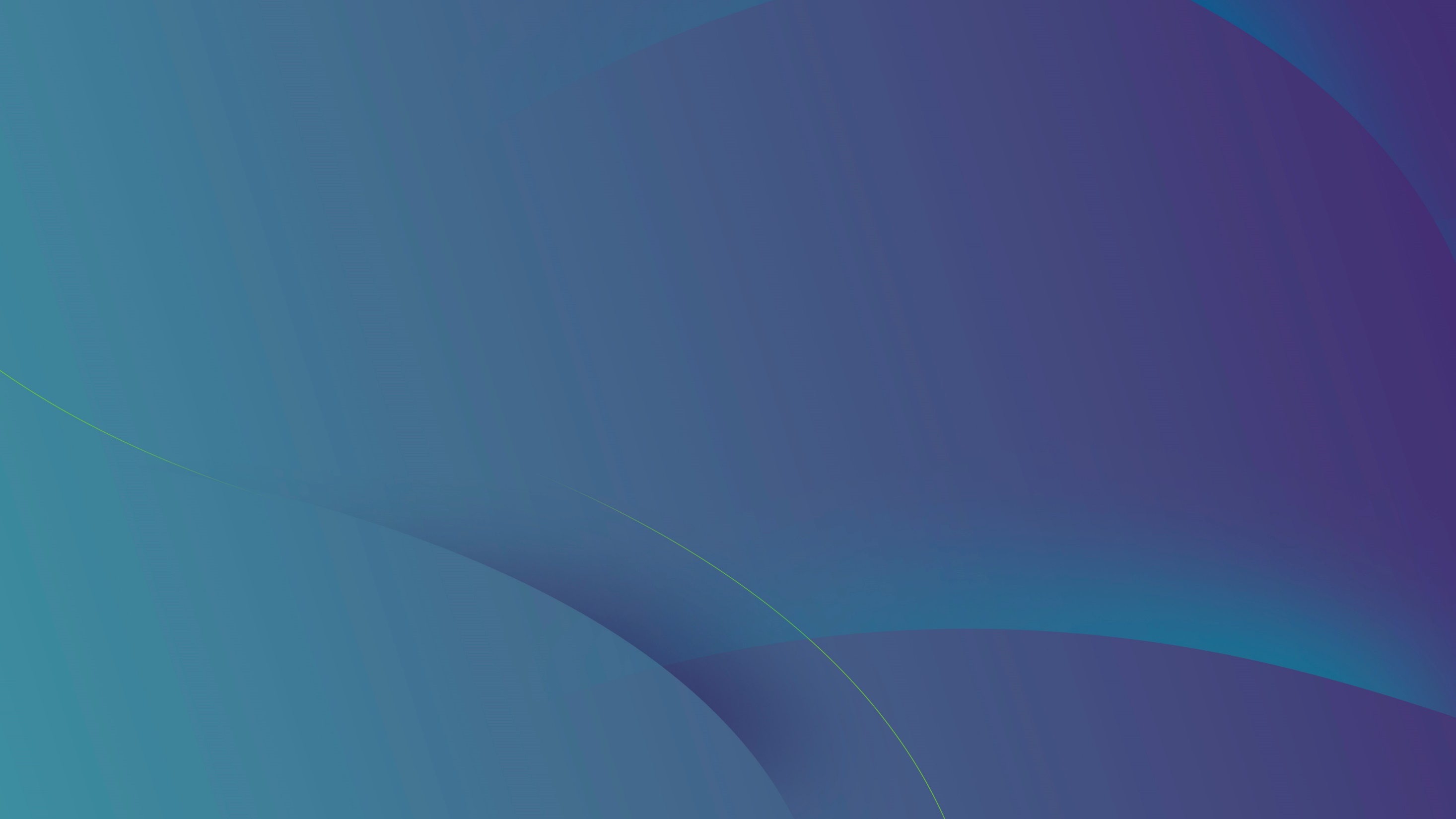 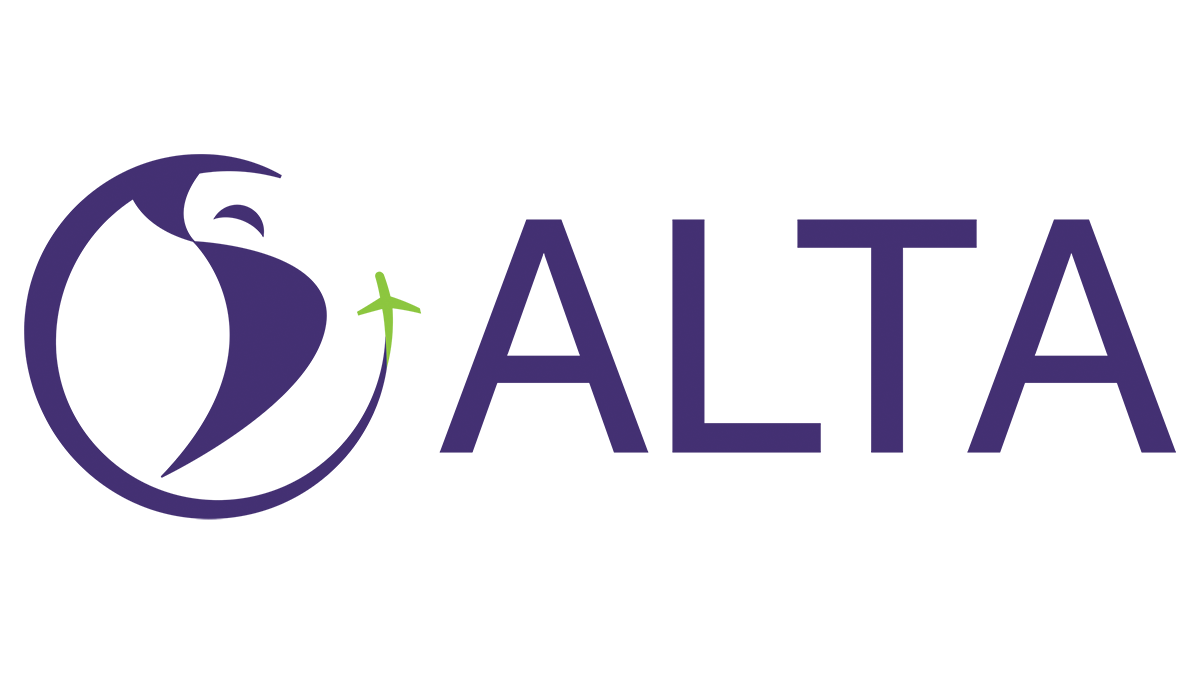 P L A N E J A M E N T OE S T R A T É G I C O    D EE V E N T O S B R A S  I L  -  2 0 2 4
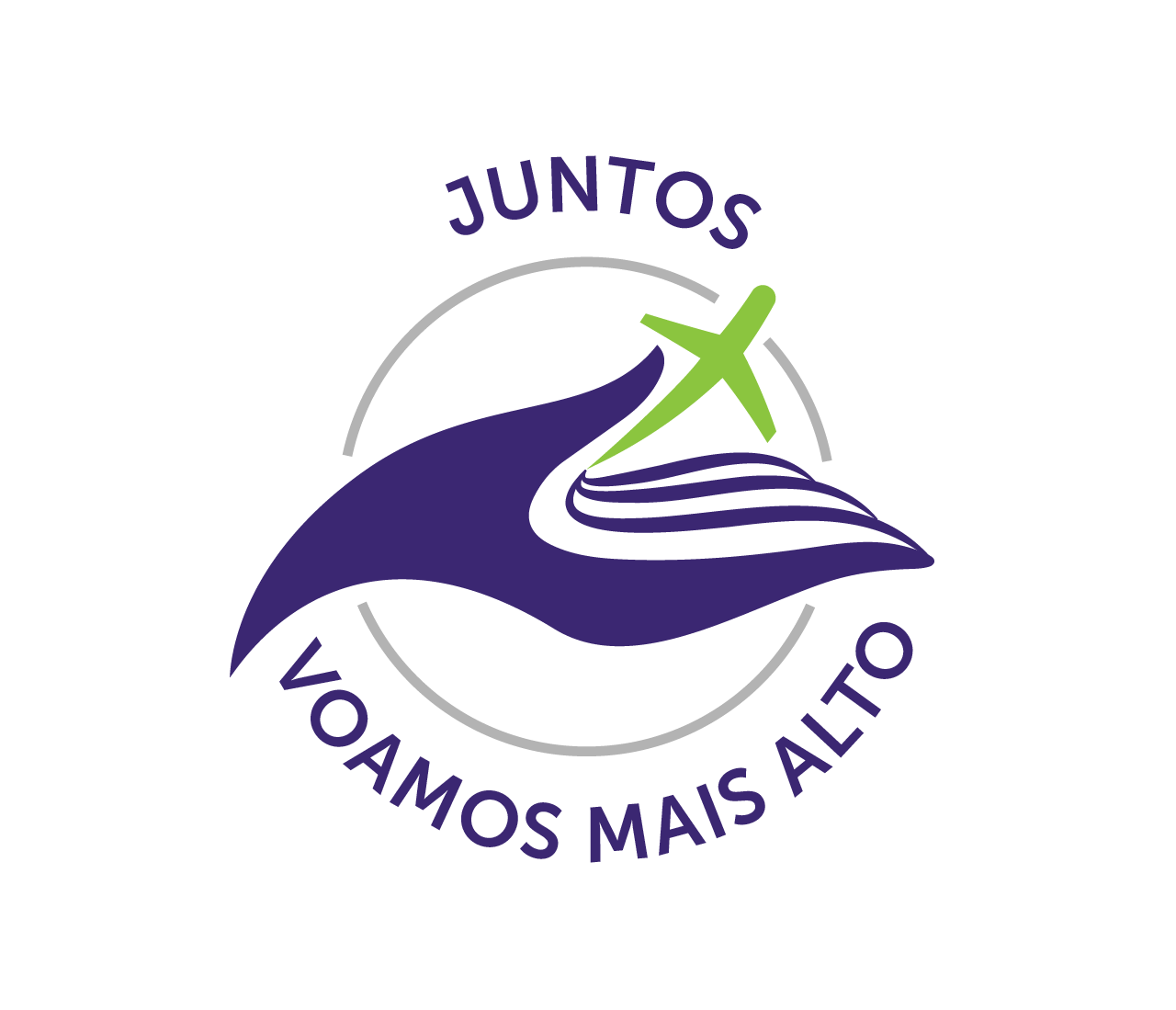 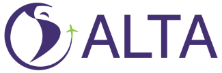 Agenda de eventos ALTA –  2024
AGENDA DE EVENTOS SUGERIDA
Este calendário traz sugestões para participação da ALTA em eventos importantes que ocorrerão no Brasil em 2024. Tratam-se de conferências, congressos e feiras tradicionais do setor aéreo, que guardam expectativas sobre os debates de importantes pautas do segmento, com a participação de autoridades públicas, incluindo a presença de ministros do Poder Executivo, agências reguladoras, parlamentares, entre outros, para além dos representantes do mercado.

É fundamental que representantes da ALTA atuem nestes eventos, promovendo a ampliação de seu espaço na interlocução de suas principais demandas, junto aos stakeholders presentes.

A seguir, há uma cronograma simples , com eventos de março a novembro.
Nas páginas subsequentes, informações sobre cada um deles.

*Há eventos ainda não fechados, que serão avaliados posteriormente.
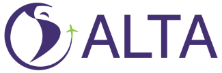 Agenda de eventos ALTA –  2024
Feira de Transporte Intermodal e Logística 2024
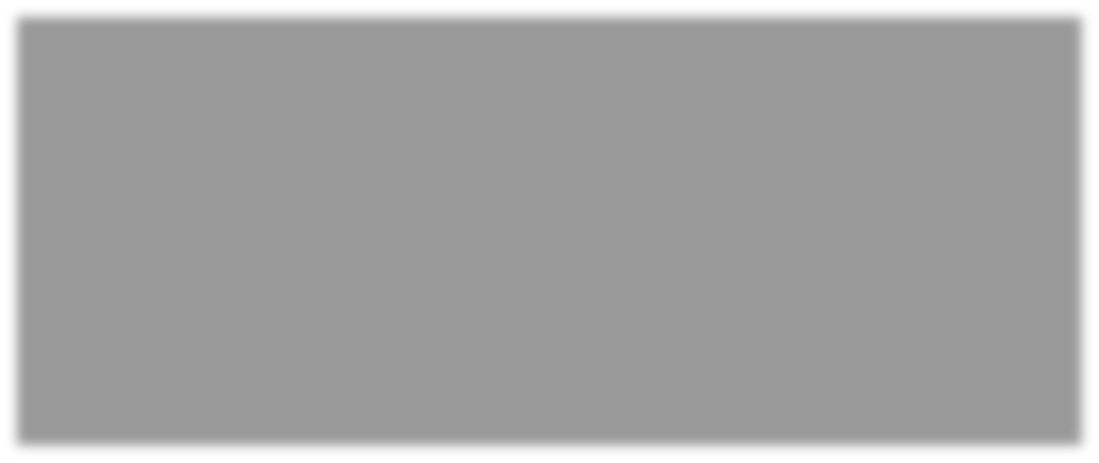 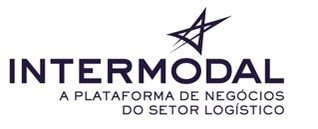 Data: 05/03 a 07/03
Local: São Paulo (Expo Exhibition & Convention Center)
Stakeholders: representantes do setor de transporte de carga, logística, intralogística & armazenagem e comércio exterior.

Por que participar? A feira é voltada para pessoas que tenham interesse em temas como transporte aéreo, equipamento, tecnologia e logística.
A programação abordará o case de colaboração na integração de fluxos logísticos; aceleração da modernização do comércio exterior brasileiro com o novo processo de importação; tecnologias e fontes alternativas de energia para o transporte: estágio atual e onde podemos chegar?
SUGESTÃO DE PARTICIPAÇÃO:
PRESENÇA
Mais informações sobre o evento: intermodal.com.br
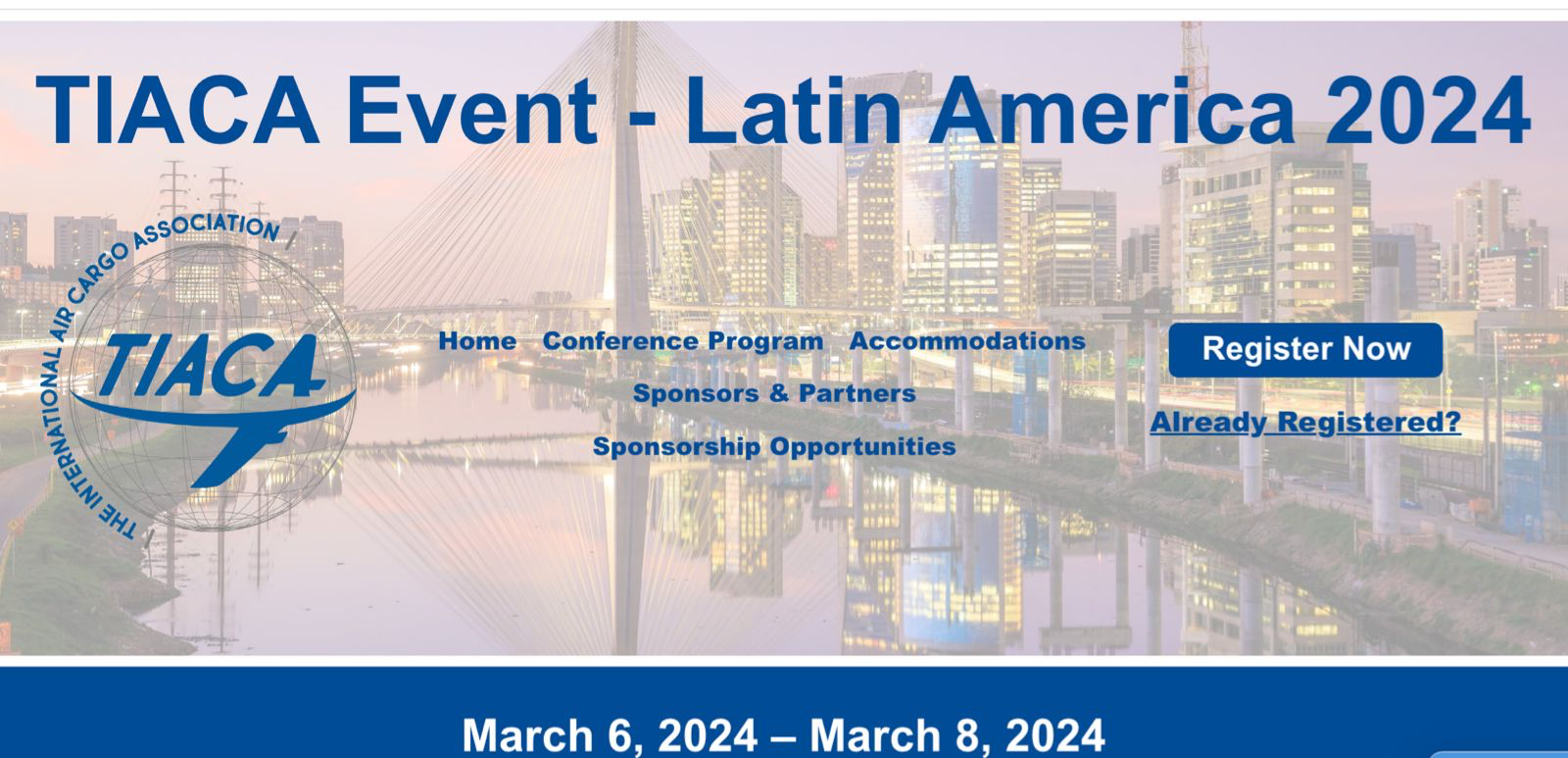 TIACA EVENT LATIN AMERICA 2024
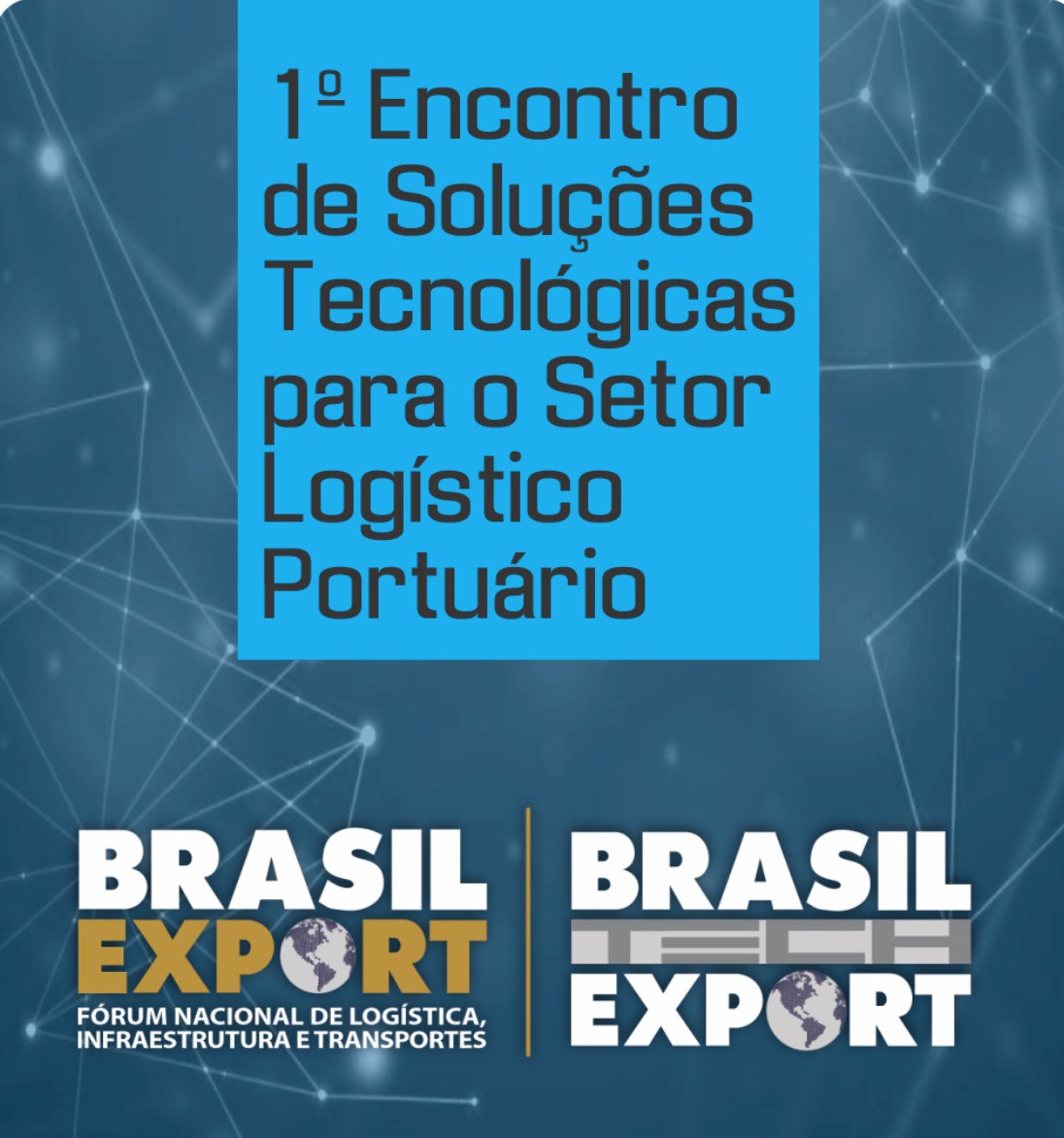 Agenda de eventos Marimex – Primeiro semestre de
2023
Data: 06 a 08/03
Local: São Paulo –  Gran Estanplaza Berrini

Stakeholders: Fabricantes, fornecedores, agências reguladoras, associações do setor e empresas.
Por que participar? O primeiro evento da TIACA na América Latina atrairá líderes do setor para se conectar e discutir a realização de negócios na região.
Mais informações sobre o evento: https://web.cvent.com/event/feebb1b7-c363-49e9-99c3-543ca443d620/summary
SUGESTÃO DE PARTICIPAÇÃO:
PRESENÇA
(Botelho)
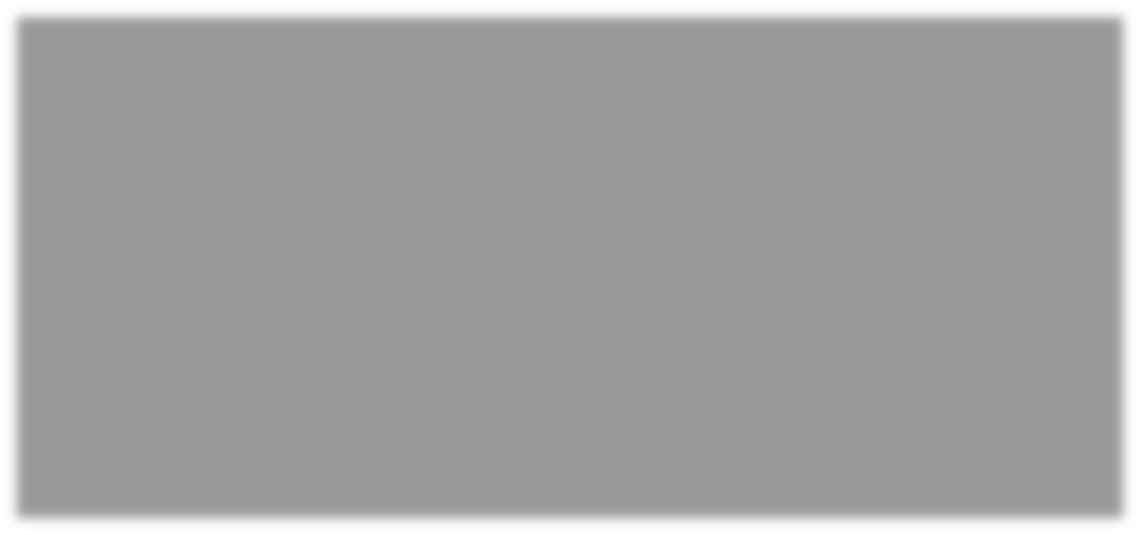 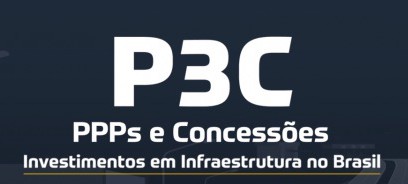 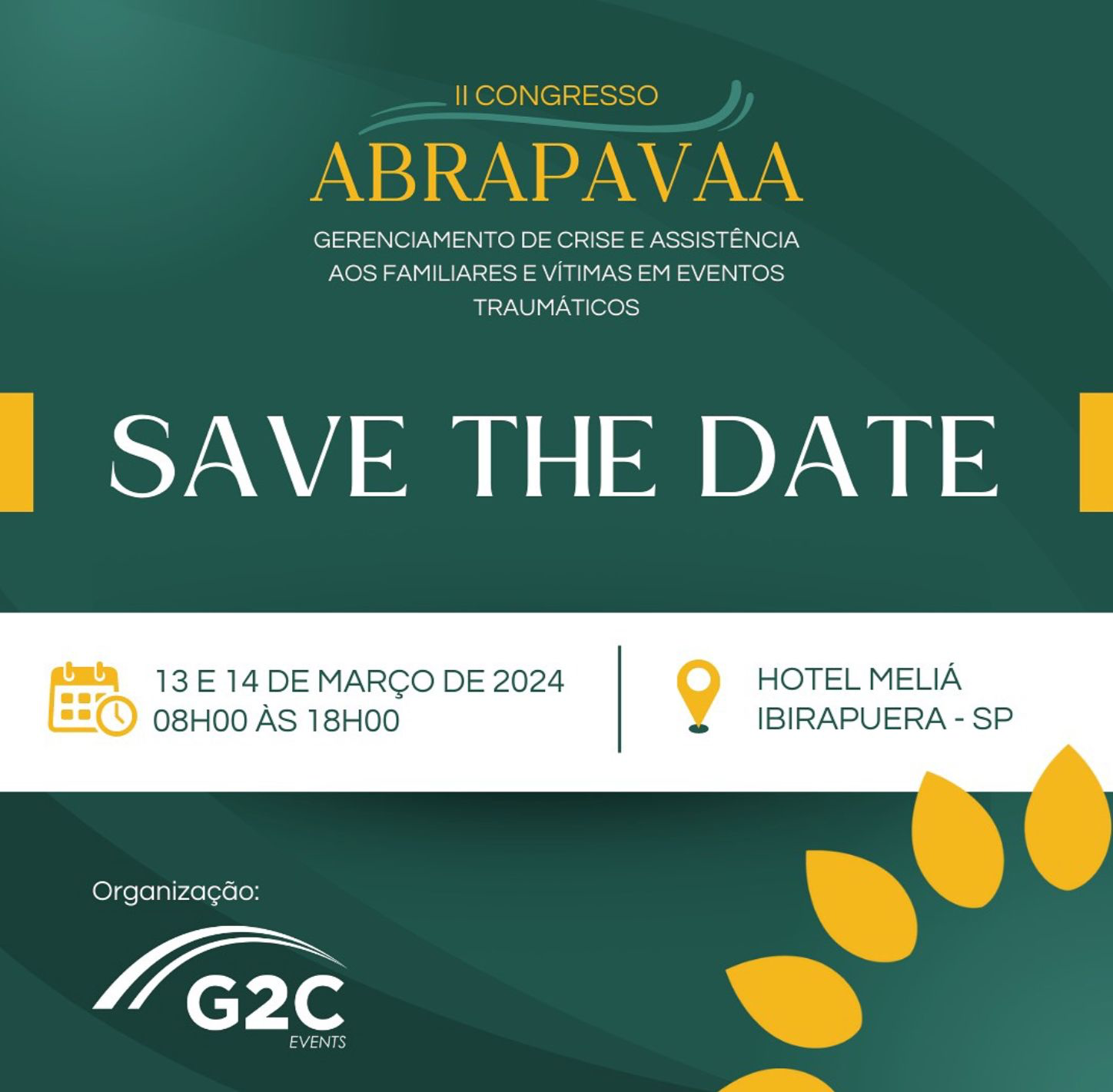 I I CONGRESSO ABRAPAVAA
Data: 27 e 28/02 em São Paulo
Local: São Paulo - Centro de Convenções Frei Caneca
Stakeholders: CEOS da AZUL, GOL e LATAM, advogados, representantes da área de safety, sindicatos e empresas.
Por que participar? A proposta do evento é promover um cenário de interlocução sobre gerenciamento de crise e continuidade do negócio.

É uma oportunidade para ampliar o conhecimento sobre crises no setor aéreo.
PARTICIPAÇÃO:
PRESENÇA 
Palestra Corrieri
Mais informações sobre o evento: https://www.instagram.com/stories/highlights/18030984688804616/
3º Congresso RBQAV
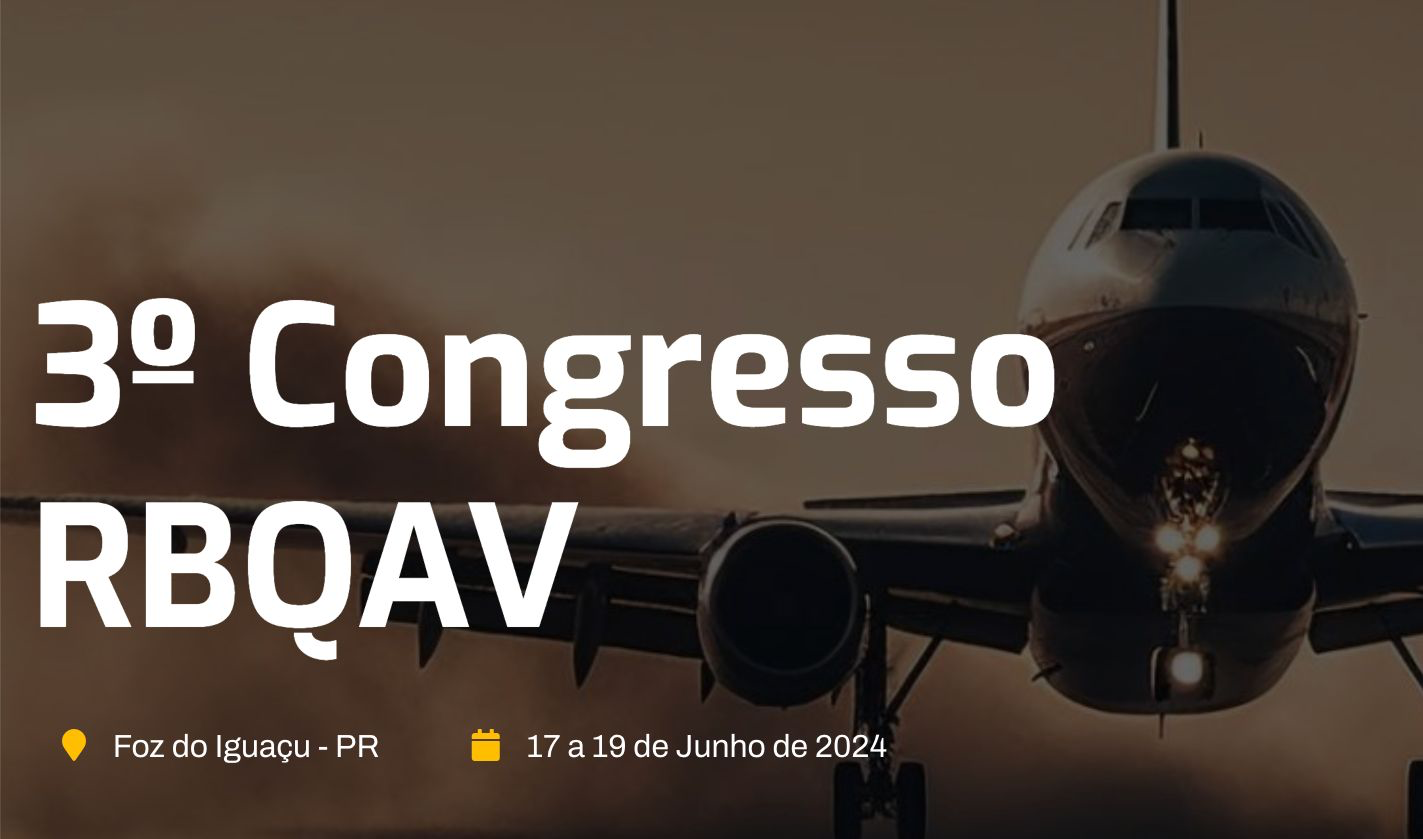 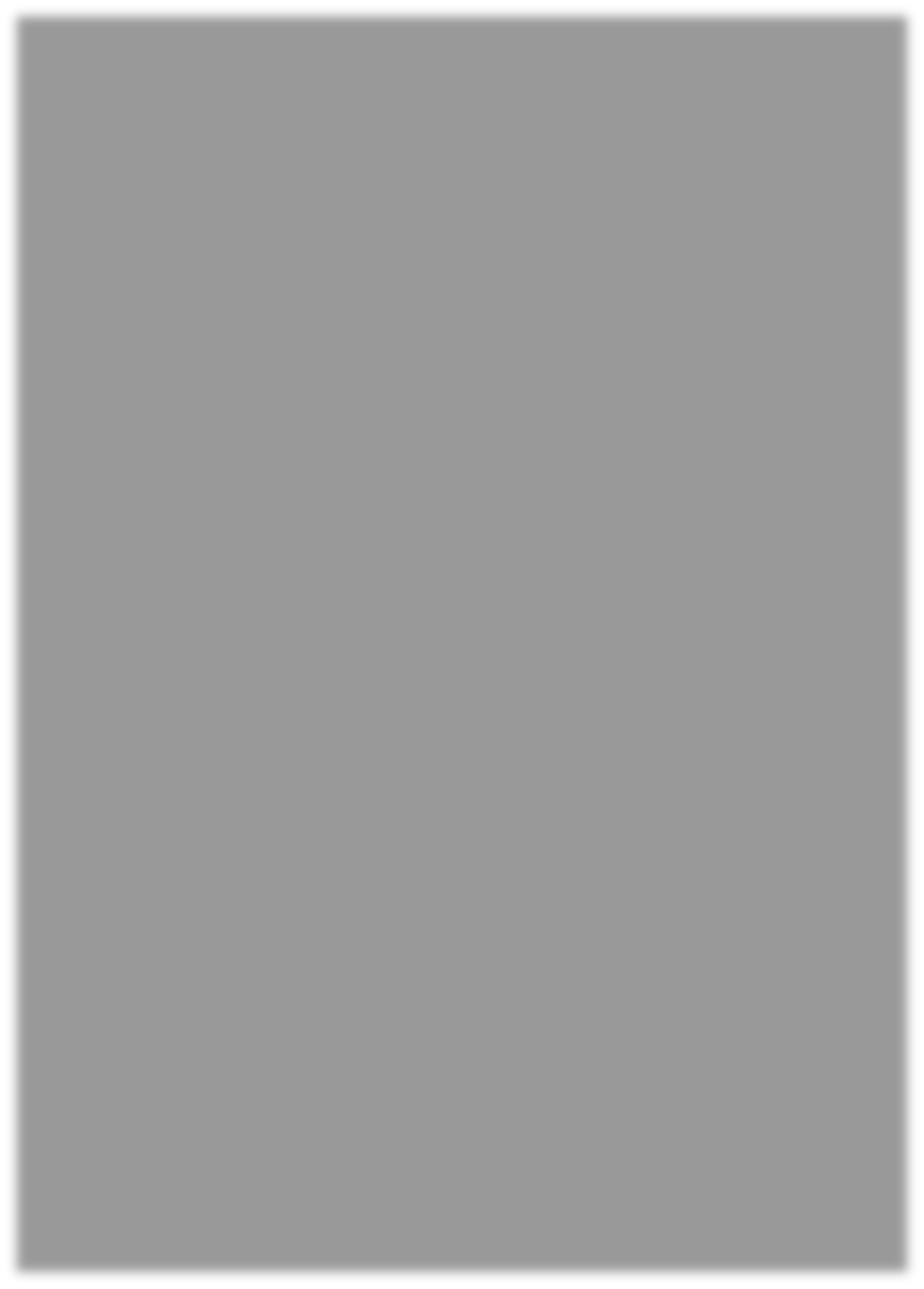 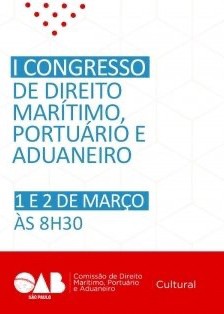 Data: 17 a 19/06
Local: Foz do Iguaçu

Stakeholders: representantes do Ministério dos Portos e Aeroportos, ANTAQ, OAB-SP, presidente da Comissão Marítimo, Portuário e Aduaneiro, presidente da Comissão Nacional de Direito Marítimo e Portuário, juízes, advogados e empresas.

Por que participar? Para a ALTA, o evento é fundamental para conhecimento de novas perspectivas para o setor, considerando ainda o alinhamento sustentável das demandas do segmento.
É um evento de destaque no cenário científico e tecnológico do Brasil, buscando a interação e o desenvolvimento do setor de combustíveis sustentáveis para aviação. Com apresentações de trabalhos, palestras e uma feira paralela, o congresso abrange tanto o contexto nacional quanto internacional, promovendo debates enriquecedores e oportunidades de networking entre pesquisadores, profissionais e empresas do ramo.
SUGESTÃO DE PARTICIPAÇÃO:
PRESENÇA
(Milena ou Jaime)
Mais informações sobre o evento: https://www.metallum.com.br/3CRBQAV/
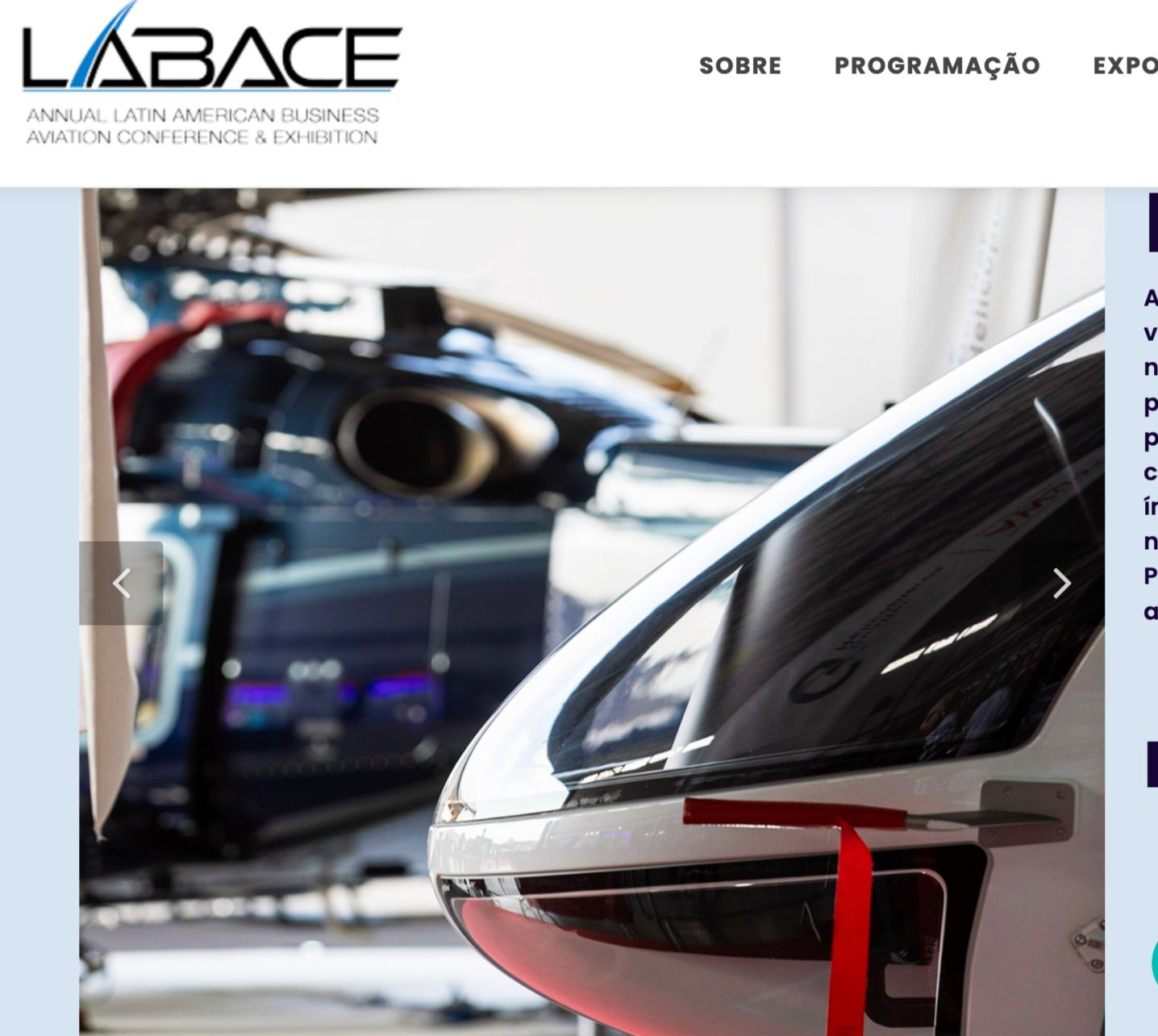 19ª edição da Labace
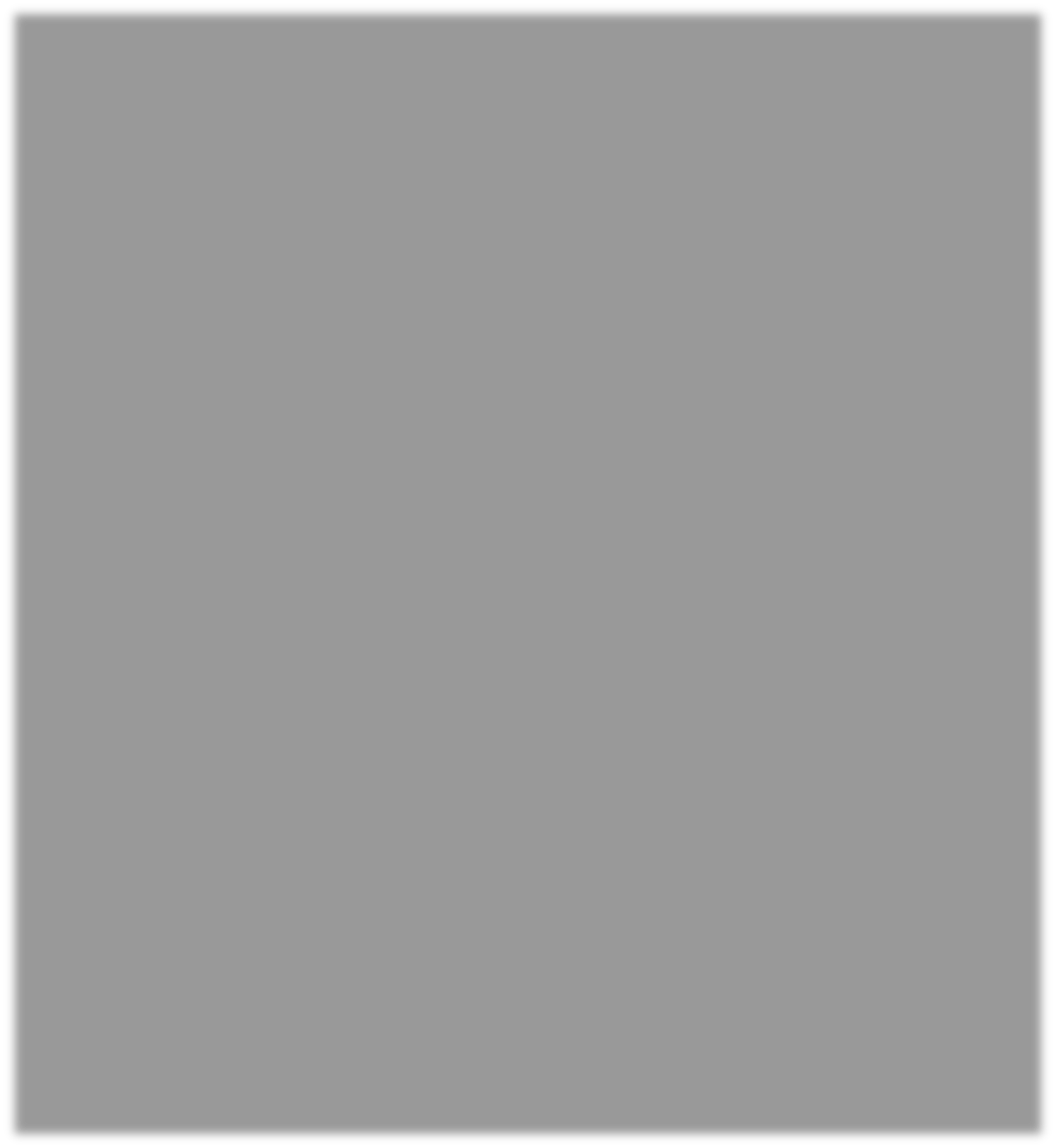 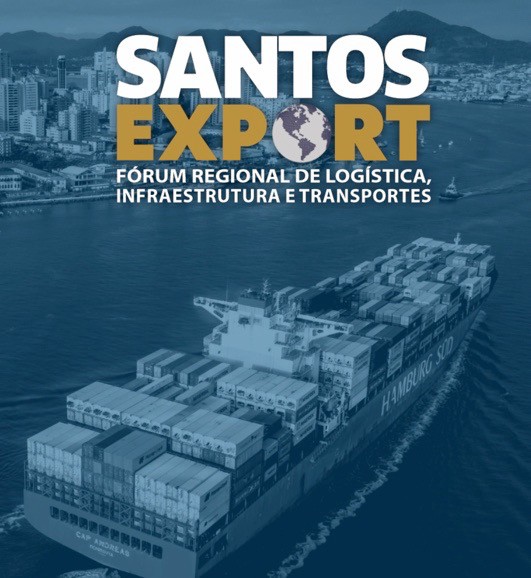 Data: 06 a 08/08
Local: São Paulo

Stakeholders: Fabricantes de aeronaves do mundo, os principais fornecedores e prestadores de serviço do setor aeronáutico, além dos proprietários de aeronaves, entusiastas e autoridades. 

Por que participar? A Labace é um canal de networking e trocas do setor da aviação como um todo.

A última edição recebeu 17.342 participantes e visitantes ao longo dos três dias, 26% a mais em relação a 2022. Considerado o maior evento de aviação de negócios da América Latina, a feira atraiu visitantes de todo o país e do exterior.
SUGESTÃO DE PARTICIPAÇÃO:
PRESENÇA
Mais informações sobre o evento: https://labace.com.br/
MRO BrasilData: 25 2 26/09
	 Local: São Paulo – Expo Frei Caneca
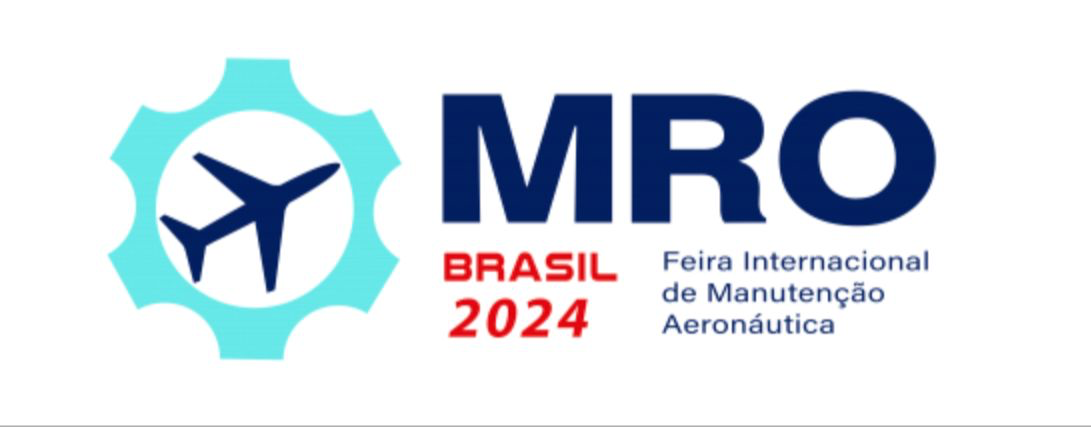 Stakeholders: Fabricantes, fornecedores, agências reguladoras, associações do setor e empresas.

Por que participar?
A ALTA é referência em eventos de MRO na região. Pode ser um ato de cortesia e de trocas.
SUGESTÃO DE PARTICIPAÇÃO:
PRESENÇA
(Santi?)
Mais informações sobre o
evento: https://www.mrobrasil.com.br/expositores/
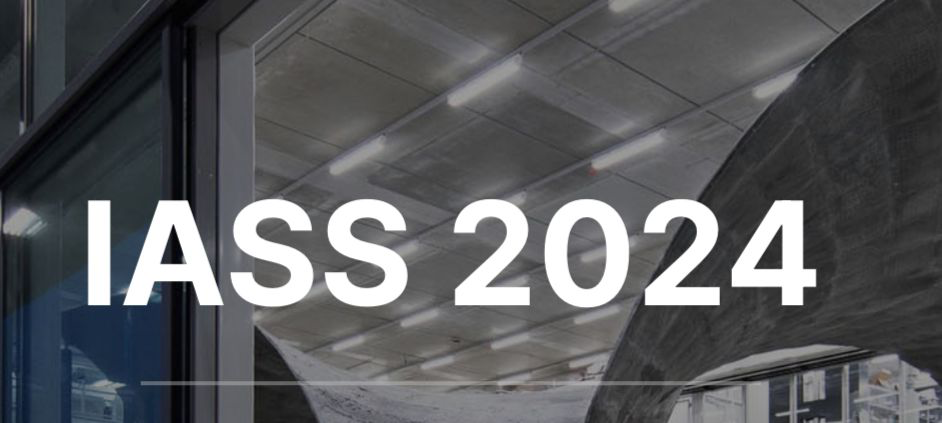 IASS Conference 2024
Data: 05 a 07/11
Local: Rio de Janeiro

Stakeholders: Representantes de empresas do setor e de safety, além de agências reguladoras.

Por que participar? O evento reúne especialistas internacionais em aviação com o objetivo de mostrar perspectivas e iniciativas sobre os desafios em questões de segurança e operações de voo. Na edição de Paris, estiveram presentes os principais representantes de segurança de design, fabricantes de produtos aeronáuticos, desenvolvimento e treinamento, manutenção, operações aéreas e regulamentos internacionais. 

O encontro pode promover maior integração da ALTA com as pautas atuais da aviação e realização de networking.

Mais informações sobre o evento: https://iass2024.org/web/
SUGESTÃO DE PARTICIPAÇÃO:
PRESENÇA
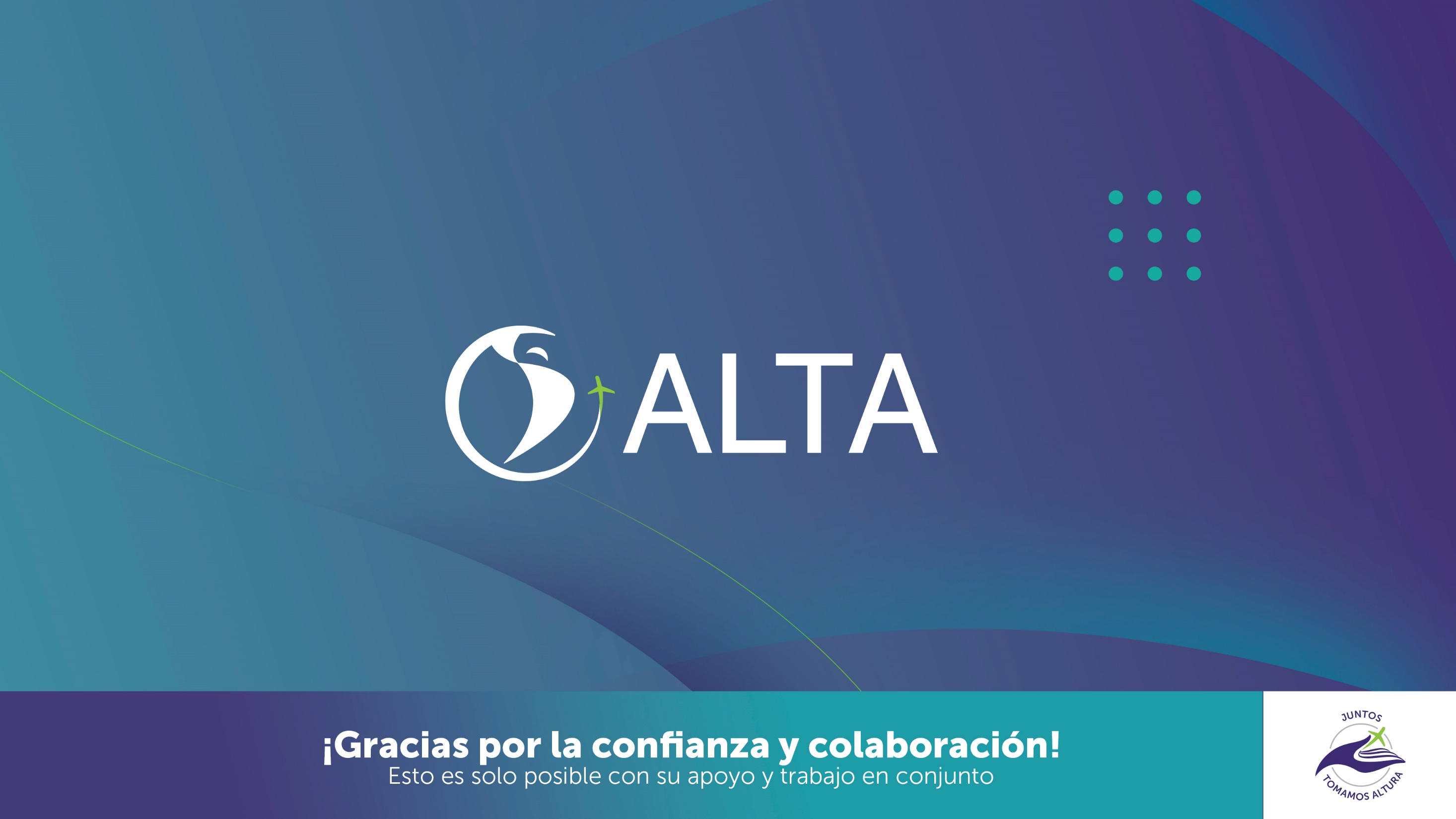 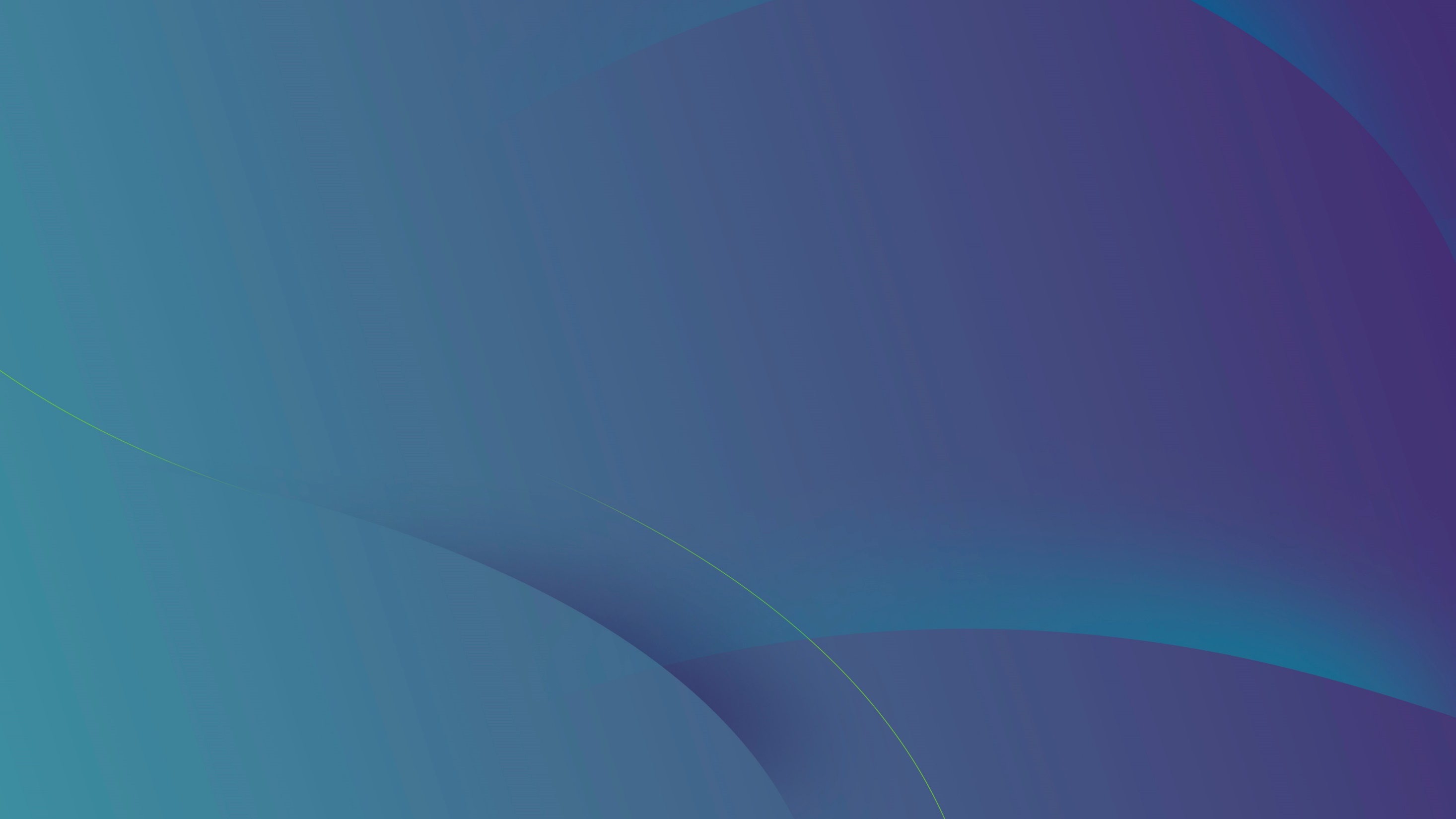 OBRIGADA!
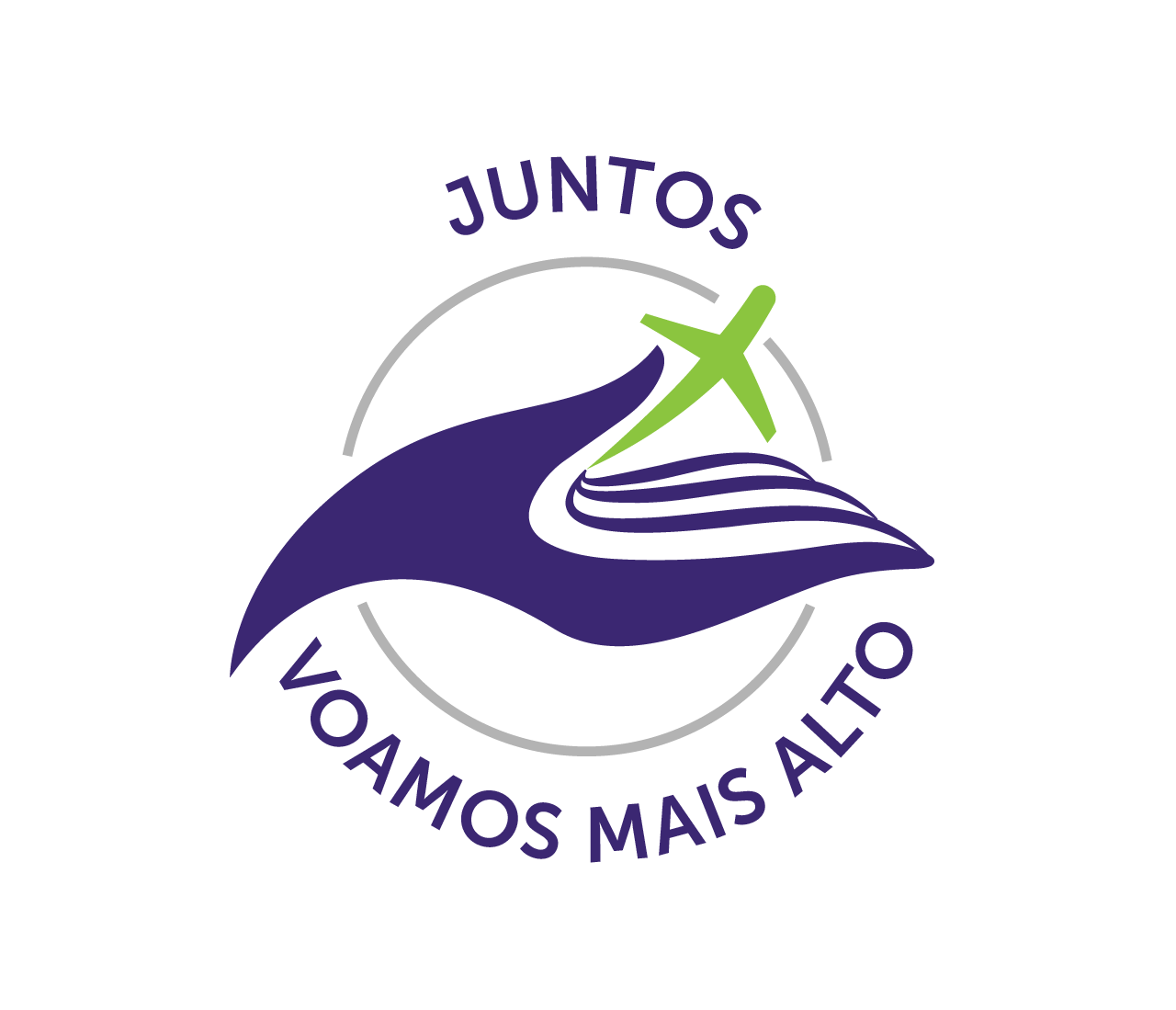 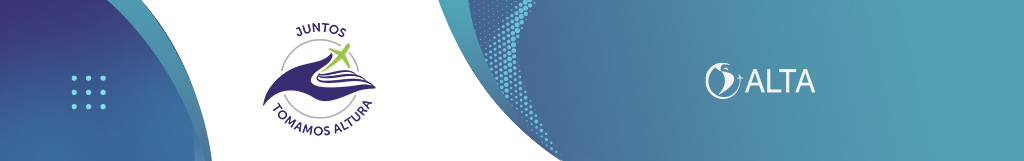 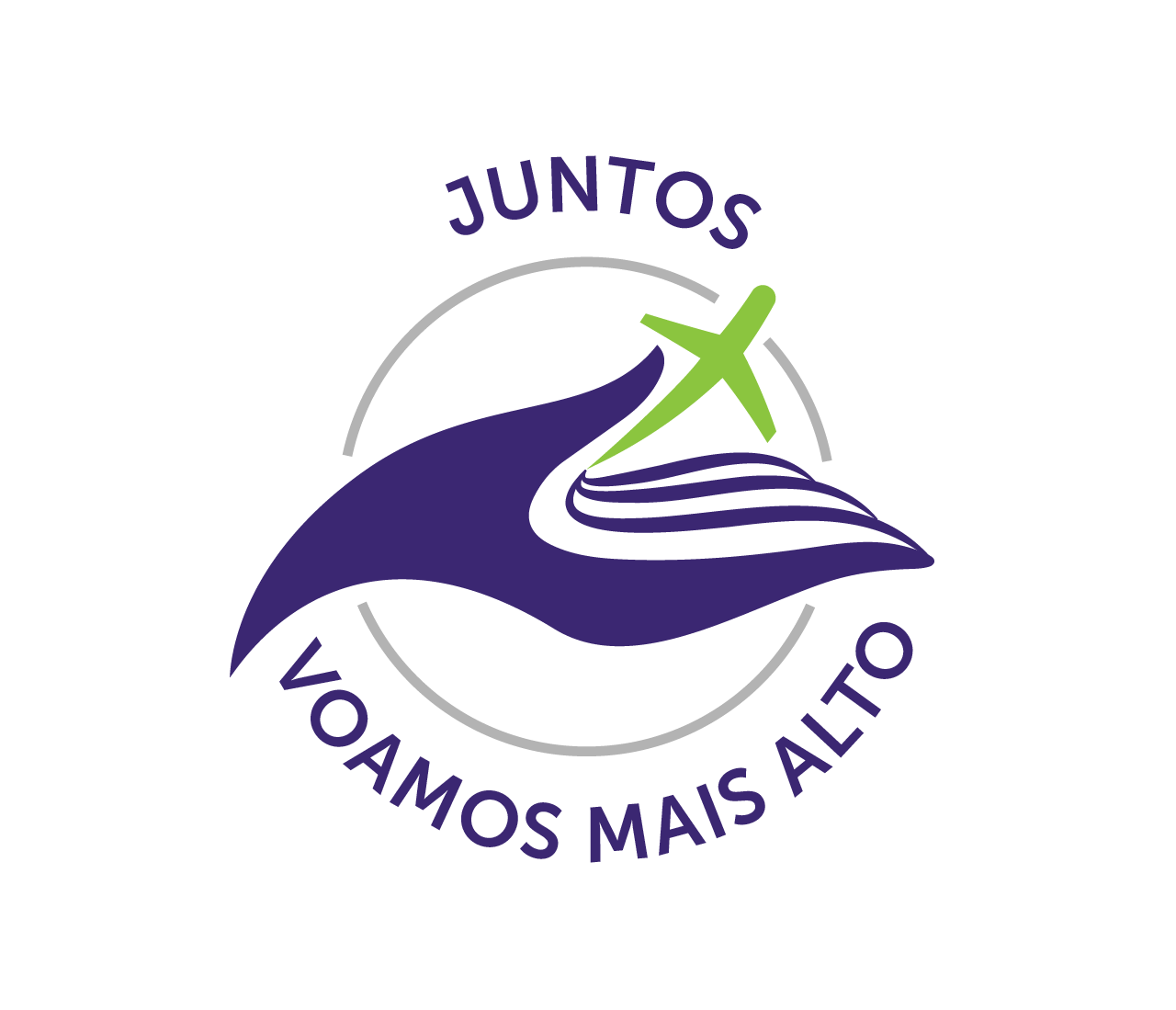